Social Research Methods, Sixth Canadian Edition
Edward Bell, Alan Bryman, and Steven Kleinknecht
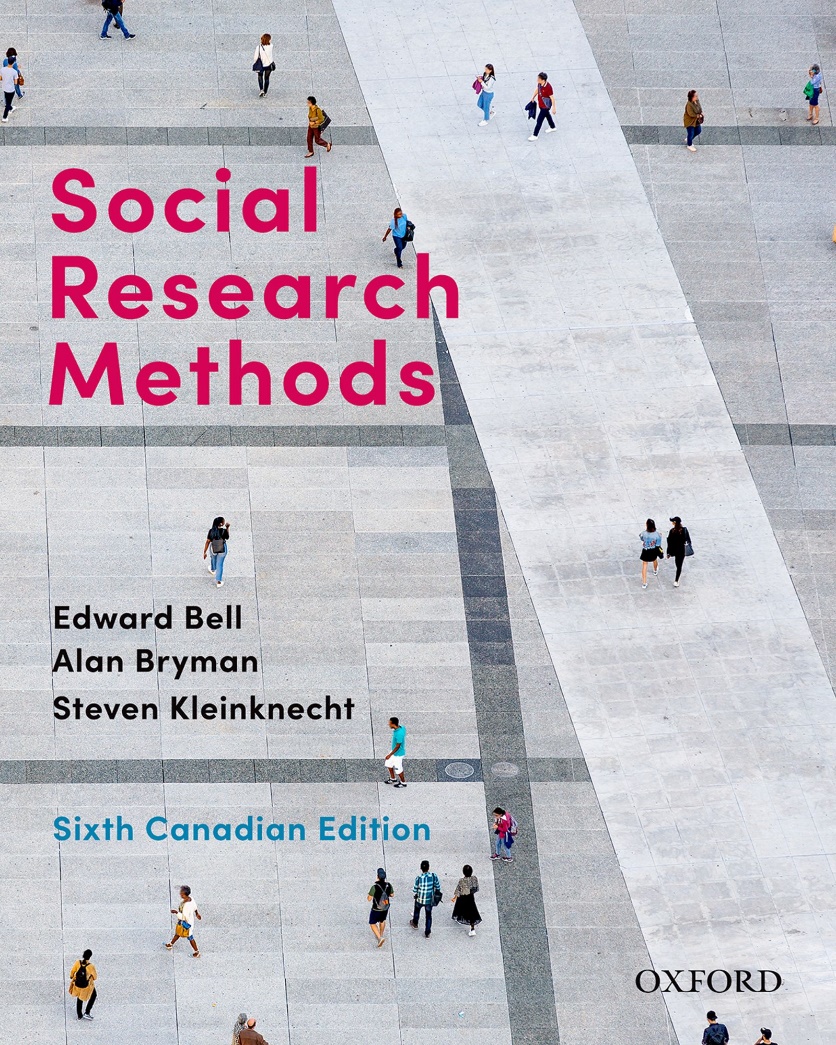 Chapter 1: General Research Orientations
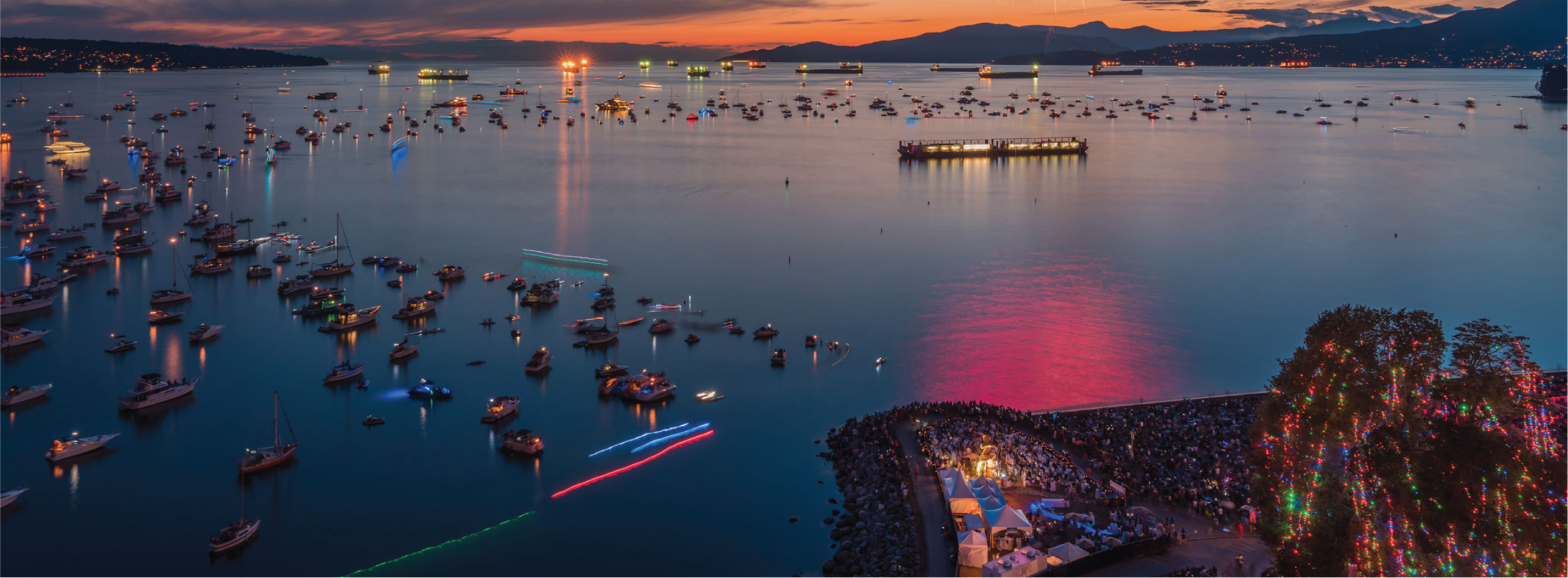 [Speaker Notes: LeonWang/Shutterstock]
BOX 1.2 A young person painting graffiti on a wall (Box 1.2)
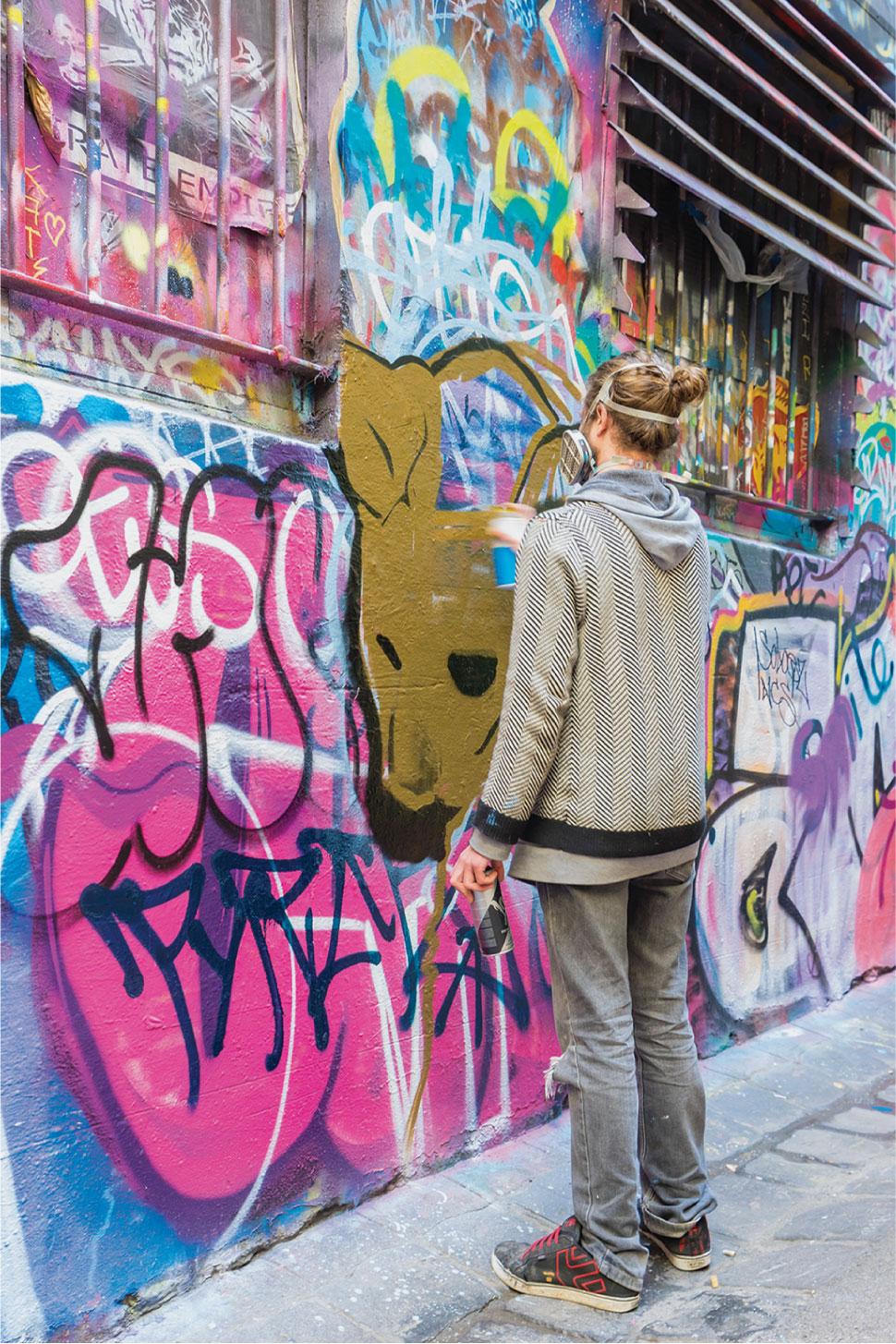 [Speaker Notes: A young person painting graffiti on a wall. Some call this behaviour vandalism, while others consider it art. What social theories might you invoke to explain what this person is doing? How might the young person explain it? Do you think his explanation would have anything in common with your social theories?

unflowerey/123RF]
FIGURE 1.1 The process of deduction
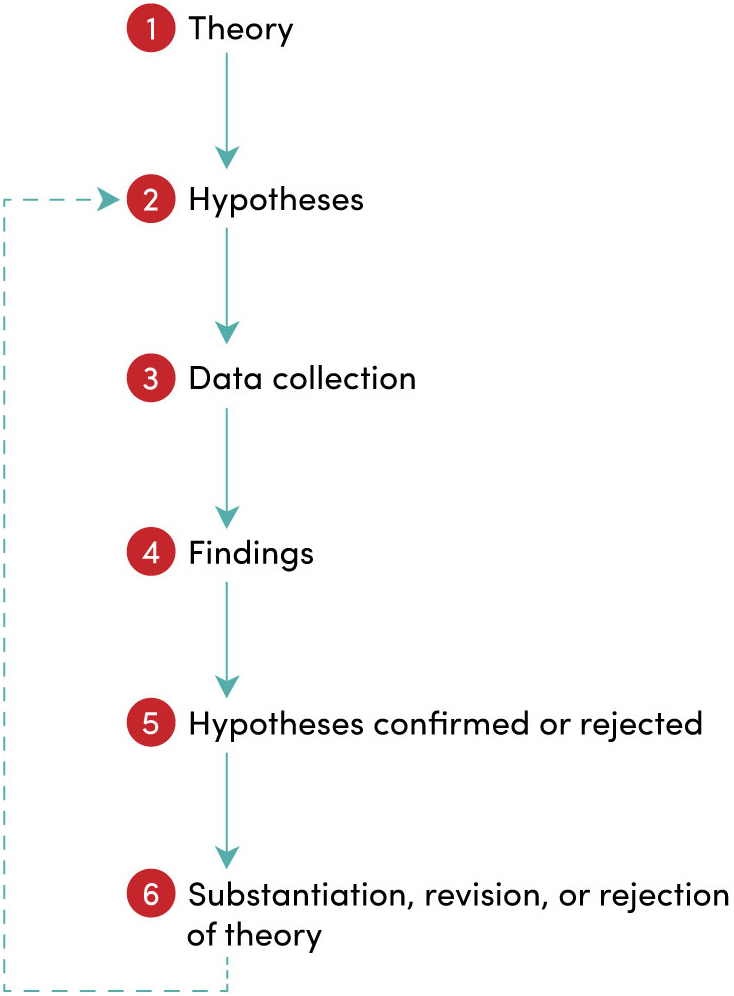 FIGURE 1.2 Deductive and inductive approaches to the relationship between theory and research
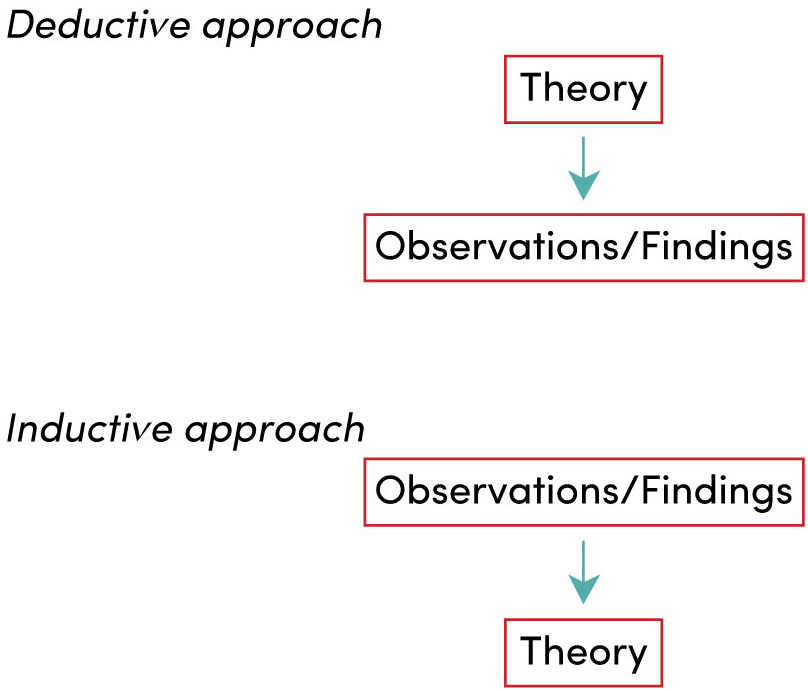 BOX 1.3 Women wearing headscarves in Iran, a society that has experienced far less secularization than many Western countries
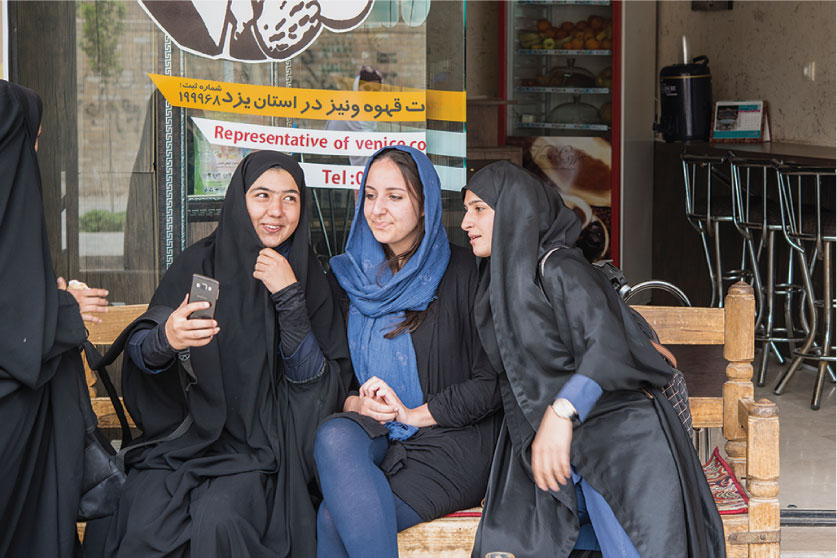 [Speaker Notes: Women wearing headscarves in Iran, a society that has experienced far less secularization than many Western countries. Do you think that some of the theories examined in Hay's (2014) research can help to explain the high levels of religiosity found in Iran? For example, could the acceptance of religious beliefs and practices there be related to cultural factors that favour societal cohesion over personal autonomy? Could low levels of religious pluralism be a factor?
Guenter Guni/iStockphoto]
FIGURE 1.3 Influences on social research
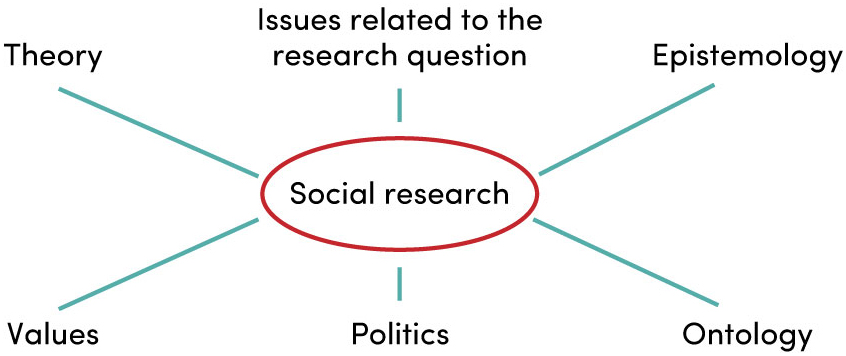